核銷手冊
會計室：張素莉主任
2024.08.25
2.4版
大綱
會計室組織成員
經費使用原則
經費申請變更原則(流用、追加減、展延)
經費報支
核銷憑證
常見退件問題
會計室表單(參閱會計室網頁)
教育部補助及委辦計畫經費報支Q&A
113學年度修訂項目及其它相關事項
2
會計室成員
3
113學年度修訂及重要事項宣導
名目不符(合理性):店家營業項目是否與實際購買相符→須符合邏輯
申請計畫如需學校配合款，請於發文前7日將相關資料送至會計室覆核經費。
113學年度起，產學合作計畫需達計畫金額之40%，並提供「收據」至產學合作中心，始得進行專案登入及後續開帳、預算編列及請購款之作業流程，而主持人費可依時請款，但暫不支款待經費款項入帳金額大於40%以上才會陸續支款，若有特殊情況另案申請。
113學年度起每月支款次數為2次分別為每月8號及22號，特殊情況請上簽說明原由。
捐贈款入學校即校款，若使用請依校內程序辧理。
納稅義務人如為非中華民國境內居住之個人薪資需依規定預先扣繳。
4
113學年度修訂及重要事項宣導
寒暑假期間不得請領實驗實習費（校款：材料費），除有特殊原因請說明。
寒暑假會議不支誤餐費
活動核銷請依規定15日內核銷完畢。(請款單須當學年度)
核銷餐費時請檢附活動簽到表，簽到表須有編號、活動名稱、時間及地點
研究所校外委員交通費-依其服務單位之所屬地區 支領；無服務單位者，則依其戶籍地。
出差搭乘高鐵，依出差旅費報支辧法第三條第五款以台北至台中以外為限，如有特殊情況者，應事前提出申請並具體說明理由取得同意才得以報支。
 113學年度請款系統預估於7月4日下午5：00關閉，先請大家知悉。
5
其它與核銷相關共同注意事項宣導
核銷時，支付廠商或校外人士費用，可自行登打付款帳戶，並檢附存摺影本；如為支付學生無帳戶者，請告知學生需繳交銀行帳戶至出納組或自行於總務處網頁中登錄銀行帳戶。
支付廠商貨款，不可A廠商支付B廠商。
支付業師鐘點費、辦理講座鐘點費及支付工讀生費用等需申報所得之費用，請務必於請款時將所得資料登打於所得清冊頁籤中。
聘請外籍人士到校演講或授課時，當年度未在台灣待滿183天者需扣繳所得，請於領據簽收3日內(含假日)到出納組繳交稅額、領據及護照等相關資料，如逾期導致滯納金及罰鍰由各單位自行負擔，如未先辦理代扣者，不予支付核銷費用；如已待滿183天者，請於核銷時檢附居留證或相關出入境證明。
團體競賽獎金(券)，如為1人代表簽領，需告知所得將會全額申報予代表領取者，並請提供領取者個人資料(姓名、身份證字號、EMAIL、通訊地址)；如為平均分配者，均需提供每個人的個人資料(姓名、身份證字號、EMAIL、通訊地址)。
6
其它與核銷相關共同注意事項宣導補充保險費—就源扣繳哪些所得或收入項目要扣補充保費
7
2.經費使用六大原則
8
2.1預算原則
經費使用前，均需【開專案】並【編列預算】 。
預算類型：【學校款】與【計畫款(含配合款) 】
【請購】需與【預算科目】相符，經費不符，請變更經費。
變更經費，參閱【追加減經費、流用經費、展延經費】 。
預算問題，請洽張禮瑄辦事員(#2276)。高教深耕預算，請洽張禮瑄辦事員(#2276)或高教辦公室傅智明(#2467)
9
2.1專案預算申請與編列步驟
10
2.2憑證原則
核銷均需檢附【單據憑證】
【單據憑證】：指明確記錄經濟活動且具有責任的書面證明。
例如：發票、收據、領據、契約書、購票證明、學校辦法、政府法令、會議記錄…等。
【估價單】與【劃撥收據】非憑證，請勿用來請款。
11
2.3誠信原則
核銷均依【支出憑證處理要點】辦理
承辦(業務)單位基於【誠信原則】，需對【憑證真實性負責】，並提供佐證資料供會計室覆核。
名目不符(合理性)
店家營業項目
是否與實際購買
相符→須符合邏輯
12
2.4期間原則(學校款)
學校款遵循學校會計年度核銷，逾期不受理。
學校【會計年度】-每年8/1開始至次年7/31截止。
請購：
資本門(設備儀器…等)：每年【 8/1 】開始至次年【5/31】截止申請。(如有問題，洽採購組#2380)。
經常門(實驗材料…等)：每年【 8/1 】開始至次年【6/30】截止申請。(如有問題，洽採購組#2380)。
請款：每年【 8/1 】開始至次年【 7/31 】截止。(1.實際請款截止日依會計室公告。2. 請款單日期需在截止日前) 。
13
2.4期間原則(計畫經費)
計畫補助款(含配合款)須符合下列規定：
經費期間【依補(捐)助及委辦單位規定】，於計畫截止日內完成請購(款)。例如：計畫截止日為10/31日，計畫請款單均需在10/31日內。
計畫預算編列，核定函文到校後，請立即開立專案並編列專案計畫預算。
計畫設備 (資本門)請購期間，請於修正核定函文送達後3個月內請購完畢。
注意事項：計畫經費發生於當年度會計期間【每年8/1~次年7/31 】，仍須請於7/31前完成請款，逾期無法請款。
14
2.5動支原則(動支權限)
經費動支權限，依本校權責劃分規定(參閱秘書室規定)。
任何經費使用，鈞長未決行前，不可動支經費
標準動支程序：
簽准、發票、請款可為同一天
15
2.5動支原則(動支權限)
O
(簽准、發票、請款可為同一天)
X
X
16
2.5動支原則(支付項目及標準)-學校款
17
2.5動支原則(支付項目及標準)-計畫經費
18
2.6補助及委辦經費處理原則
19
3.經費申請、編列及變更
20
3.1單位預算
預算：單位在某一段期間，為特定工作計畫所編列工作金費。
單位預算包含【年度預算】及【專案預算】 。
21
3.2專案預算申請與編列步驟
全校性預算問題，請洽張辦事員#2276。
高教深耕預算問題，請洽傅辦事員# 2467。
個人計畫預算申請，請洽產學合作中心陳辦事員#2419。
個人計畫預算編列，請洽邱辦事員# 2384。
22
3.2預算變更
經費支用需與預算相符。每個【工作計畫】對應一個【工作預算】，【每個預算】對應一個【預算代號】。預算變動項目如下：
23
3.3 預算流用
經費流用：指同一工作計畫內單項經費流入及流出。
【經費支用】需與【預算項目】相符，不符應辦理經費流用。
補助及委辦計畫經費流用，依照【委辦(補助)單位規定辦理】，如對流用有所疑慮，請先【徵詢委辦(補助)單位】後，核可後依本校流用程序辦理。
如無特殊規定，依照本校一般性原則流用。
24
3.3 預算流用
經費流用一般性原則：
【不同工作計畫】，不可流用。
【不同專案計畫】，不可流用。
同一工作計畫【資本門】與【經常門】，不可流用。
同一工作計畫【人事費】與【業務費】，不可流用。
計畫經費，不可【全額流用】至其他項目 。
如計畫補助或委辦單位另有規定，依照補助及委辦單位規定執行(請檢附相關佐證資料)。
25
3.3預算流用-作業程序
26
3.4 預算追加(減)
經費追加：
學校款款使用，為加強財務紀律，各項經費使用務求於預算限額內完成任務，如因特殊原因：
【 工作計畫預算不足以完成任務】。
【 鈞長交辦新增工作計畫無對應預算】。
        ，請依內部程序追加預算。(下一頁)。
【補助及委辦計畫】並無追加(減)預算，僅可流用經費。(參閱預算流用規定)。
27
3.4預算追加-作業程序
28
3.5 請購定義
本校請購依下列辦法辦理：
「自行請款注意作業及作業流程」。
「採購作業施行辦法」(採購組)。
勿拆單規避請購
檢視經費來源
29
3.5 請購作業程序
請購金額小於等於2,000元
正確簽核過程：
30
3.5 請購作業程序
請購金額大於2,000元
31
3.5 請購估價單規定
估價單【內容與品名需相同】 。
估價單【需有日期及廠商報價章】 。
估價單日期不可晚於【發票日期】及【請款日期】 。
請購問題，請洽【採購組#2380】
32
3.6 請款作業程序
請款：指依法完成請購程序後，辦理付款作業。
33
3.6 請款注意事項
一張請款單最多貼5張，請【採漸層方式浮貼】。
請以【膠水】黏貼，勿用膠帶、口紅膠或釘書機。
【請款單金額】應與【發票金額】相同。
【請款單金額】 <【發票金額】，請於請款單發票明細【備註欄】註記【超支金額自行吸收】。
請款單請【簽章並押註日期】 。
請款單【點收人(驗收人) 】和【經手人】不可為同一人。
請款單上付款方式，以【逕付廠商】為原則，特殊情況應在付款情形註明【已代墊】或【已預支】 。
單據或憑證，如不因時間而毀損，【不用再複印】 。
檢視經費來源及預算項目是否正確。
34
3.6 請款用途說明欄-填寫範例
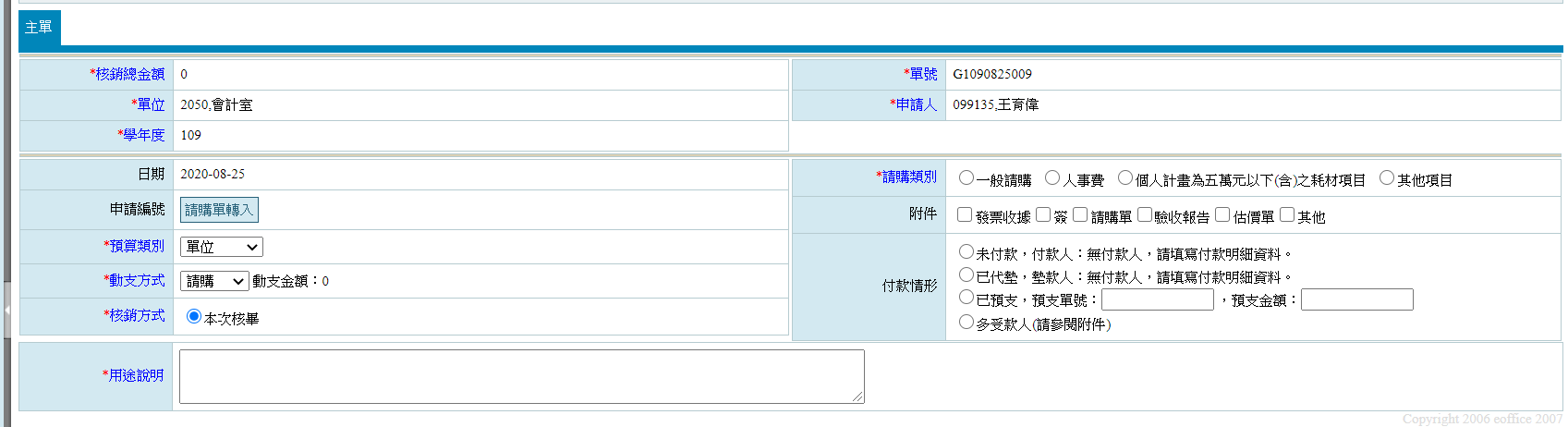 為加快付款速度，用途說明請依照範例填寫-如下頁。
35
3.6請款用途說明欄-填寫範例
為加快付款速度，請依規定填寫於請款單用途/說明欄
差旅費。
餐費。
計畫人事費(工讀費)。
計畫勞保費(健保費、勞退金、補充保費)。
單位(計畫名稱)郵資。
影印費。
設備。
參閱下頁填寫範例。
36
3.6請款用途說明-填寫範例
1.差旅費：姓名+「-」+會議名稱+(國外)差旅費+「-」+會議日期
EX. 金自鴻-2018大阪高等教育會議(國外)差旅費-1070208 -1070209
2.餐費：單位+會議名稱+餐費+會議日期
EX.福祉學院107學年度第2學期第3次院務規劃討論會議餐費-1070314
3.計畫人事費(工讀費)：計畫名稱+OOO年OO月+姓名+人事費(工讀費)
EX. 106年度技專校院教學創新先導計畫107年3月江林、解怨脈、李德春人事費(工讀費)
4.計畫勞保費(健保費、勞退金、補充保費)
計畫名稱+OOO年OO月+姓名+勞保費(健保費、勞退金、補充保費)
EX. 106年度技專校院教學創新先導計畫107年3月江林、解怨脈、李德春勞保費(健保費、勞退金、補充保費)
3.6請款用途說明-填寫範例
5.單位(計畫名稱)郵資：單位(計畫名稱)+「用途」+郵資
EX. 106學年度技專校院辦理師生實務增能計畫(程序七)寄實習公文郵資
6.影印費：單位(計畫名稱) +「用途」+影印費(海報、講義、手冊……印製)
EX.教務處公務用影印費；106年度技專校院教學創新先導計畫科學普及、普及科學(演講)活動海報印製
7.設備：計畫名稱+「-」+使用單位+存置地點+財產名稱
EX. 106年度教育部再造技優計畫-食品高值化加工實務與食品安全自主管理人才培育計畫-食科系食品加工實驗室急速冷凍機
3.7經費預支
依照【預支款項申請作業辦法】辦理 。
除考量業務需求外，各項付款以【使用後付款】為原則。預支經費務必考量【合理性】與【必要性】。
預支以下列為限：
【執行業務需先付款】才可獲取發票、收據、領據或相關憑證。
【需預支費用才可得執行業務】 。
其他【經簽准核可者】 。
39
3.7 可預支明細
購買國外設備。
校外人員演講、講座、審查、出席、評審、諮詢費用及交通費。
校外人員口試審查費及交通費。
教師送審費。
團體會費。
政府機構之稅捐、規費、手續費。
課程生鮮材料費。
參加校外活動費。
國外差旅費。
招生試務費。
全校性郵資、宿舍油資。
其他經核准項目。
40
3.7預支作業程序
41
3.8經費預支-注意事項
校內人員各項費用【含演講、講座、審查、出席、評審、諮詢費用、口試費及交通費】 ，由系統付款，請勿預支。
預支金額10萬元以上(含)，支款對象請填寫【單位主管或教師】 。
預支剩餘款應於【活動(業務)結束後2週內】繳回出納組。
為協助於時間內付款，請於【備註欄】填寫預計付款日期 。
預支經費支付外籍或大陸人士之費用應預扣稅款，請業務單位繳納國庫後將單據繳至【出納組】辦理申報事宜。
42
4.經費報支
4.1 活動申請及核銷。
4.2 人事費報支-專(兼)任助理、工讀生、臨時工費用報支。
4.3 勞務費報支。
4.4 教職員工國內差旅費報支。
4.5 教職員工國外差旅費報支。
4.6 學生差旅費報支。
4.7 學生實習費用報支。
4.8 學生碩士學位。
43
4.1活動經費申請及核銷
44
4.1辦理活動注意事項
各項活動請【依實際狀況】編列，並檢附【議程表或計畫書】 ，切勿將整份計畫書金額填入經費概算表。
活動申請【不可在事後才提出】。
活動申請建議使用【電子簽核】，加快行政流程 。
活動申請如需預支經費，【預支經費申請表】 可與【活動簽呈】併陳。
經費活動概算表編列【數量】應與【活動議程】相符。
經費活動概算表【數量】如填寫1式，請於【備註欄】加註說明。
經費活動概算表編列【預算金額】應等於【經費加總】。
活動經費概算與實際核銷有差異，請於【收支結算表/備註欄】說明。
活動如有外聘、內聘講師或臨時工讀生等領有費用，屬於所得類別者，請於經費概算表設算【補充保費-2.11%】 。 
同一憑證來自多個計畫或不同經費來源者，請填寫【支出機關分攤表】。
為避免重複支領，1個活動時段以1個補助款使用為原則。
活動經費使用問題，請洽【補助(委託)單位、 校內管考單位、會計室】 。
45
4.2 人事費報支-聘任
聘任專(兼)任助理、工讀生(臨時工)，依下列規定辦理：
專科以上學校兼任助理勞動權益保障指導原則。
大專校院強化學生兼任助理學習與勞動權益保障處理原則。
如有問題請洽人事室。
46
4.2 人事費報支-聘任
計畫人員聘任申請：
聘任專(兼)任助理、工讀生、臨時工聘任，均【請上簽申請】，未簽准前，不得請款 。
為避免爭議，請勿由主持人或業務單位代墊，專(兼)任助理、工讀生、臨時工薪酬。
請依照申請金額按月或於工作結束後請款。
47
4.2人事費-請款
48
4.2人事費-請款
49
4.3 勞務費
勞務費：指個人獨立從事各種【非僱傭】的各種勞務而取得的所得。例如：演講費、出席費、諮詢費、主持費、短期工讀費、審查費…等。
支付標準，依照【補(捐)助及委辦單位】規定，如無規定，請參照【教育部補助及委辦計畫經費編列基準表】或【校內規定】 。
勞務費單次>基本工資【 27,470元】，請代扣2.11%補充保費。
領款人如外國人(含大陸人士) ，檢具【領款收據】、【居留證(護照影本 】並應依法預扣稅款，並將資料及稅金送至【出納組】 。
50
4.3勞務費-注意事項
勞務費【無法取得收據】，請至校務系統/總務系統/請採購系統製作【領款收據】。
領款收據【具領人姓名】、【詳細戶籍地址】、【身份證字號及E-MAIL 】、【應領/實領金額】、 【所得種類】均須填寫，並由【領款人親簽或蓋章】 。
領款收據【備註欄】註記下列資訊：
演講費：O月/○日，OO小時。
交通費：O月/O日，(新竹-○○)。
51
4.4 教職員工差旅費
教職員工國內外差旅費依下列辦法辦理：
「教職員工出差旅費報支辦法」。
「教職員工出差旅報支規定標準表」。
「補助教師出國授課辦法」。
「委辦或補(捐)助單位規定」。
「各機關派員參加各項訓練或講習費用補助要點」 。
52
4.4 國內差旅費
教職員工差旅費支付標準，依照【本校教職員工出差報支規定標準表】或【補助(委辦)單位】標準。
教職員工差旅費區分【交通費】、【住宿費】及【雜費】 三類，請依照實際情況報支。
出差符合計畫經費補助，請使用補助款核銷 ，勿使用【全校性差旅費】 。
出差地點應和上簽地點相同，如因故更改行程，請於核銷簽呈附註說明，私人行程不得報支。
因不可抗力之因素(如颱風、地震等天災)而延後回程者，住宿費及雜費，得依規定報支。
53
4.4 國內差旅費-交通費
搭乘火車以【自強號票價】或【公民營客運】為原則，請檢具憑證核銷 ，未檢具一律以【莒光號票價】核銷。
採用公民營客運申請交通費，為方便覆核，請自行上網列印【支付標準】並送至會計室作業。
出差地點在台北或台中，原則上不得報支高鐵，如有特殊情況(活動時間上來不及…等)，需搭乘高鐵，請於申請簽呈或來函公文說明其理由並取得同意，否則不予報支。
新竹縣市地區出差，除報支交通費外，不得報支住宿費及雜費。
駕駛自用汽（機）車出差者，其交通費得按【莒光號票價】或【同路段公民營客運報支】，不得報支油料、 過路費、停車費用。
使用公務車、領有免費票、搭乘便車，不得報支交通費。
使用優待票，按差價報支。
54
4.4 教職員差旅費-住宿費
因公出差而有住宿需求者，請上簽申請並述明理由並取得同意始得報支；未上簽申請，不得報支。
主辦單位提供住宿，不得報支住宿費。
當日往返，不得報支住宿費。
未檢附住宿費單據者，不得報支住宿費
支付標準：教職員工出差旅費報支規定標準表(人事室)。
校長、副校長實報實銷。
一級主管、教授、副教授1,800元/日。
助理教授1,600元/日
55
4.4 教職員差旅費-雜費
雜費支付標準：
雜費包含出差當地短程車資及日生活費(餐費)。
整天每人400元/天。半天每人200元/半天。
56
4.4 國內差旅費-作業程序
57
4.4 教職員工出差旅費報支規定標準表-國內
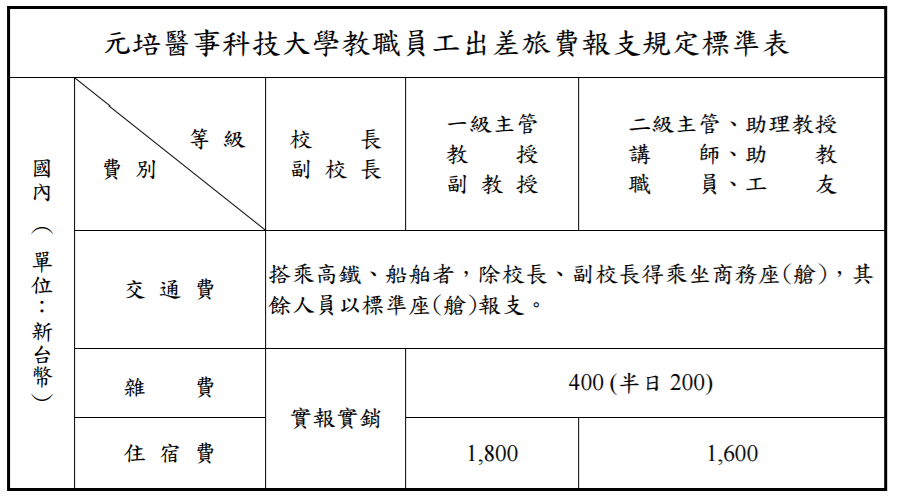 58
4.5國外差旅費申請及核銷
教職員工國外差旅費依下列辦法辦理：
國外差旅參照行政院訂定之【國外差旅費報支要點】之規定報支。
中央政府各機關派赴國外各地區出差人員生活費日支數額表 。
中央政府各機關派赴大陸地區、香港及澳門出差人員生活費日支數額。
59
4.5 國外差旅費
教職員工國外出差前，應【上簽申請】並註明行程及日數，非經事先核准，不得報支。
國外出差期間，若有【私人行程】或特殊問題，請在申請簽呈上敘明，但私人行程不得報支。
國外【出差日期】與【機票票根日期】不符，請於核銷簽呈敘明。
因不可抗力之因素(如颱風、地震等天災)而延後回程者，住宿費及雜費，得依規定報支。
60
4.5國外差旅費-注意事項(1)
國外出差生活費日支數額劃分【住宿費70% 】、【膳食費20% 】、【雜費10% 】，如有供宿(膳)，依規定按比例扣減。
旅行業代收轉付收據抬頭為【元培醫事科技大學】，【摘要須註記品名例如：機票、住宿費等】 。
匯率換算以出國【前1日即期賣出匯率】，遇例假日以前1天計算，請檢附【外幣兌換水單】或【臺灣銀行外匯換算表】
61
4.5國外差旅費-注意事項(2)
搭乘【非本國航空班機(非華航、長榮) 】，檢附【因公出國人員搭乘外國籍航空公司班機申請書】 。
旅行業代收轉付收據抬頭： 【 元培醫事科技大學】 ， 【摘要請註記機票、住宿費或機票含住宿費】 。 
行政院於87年3月23日以台87人政給字第001923號函規定，出國人員應向中央信託局(現為臺銀人壽)投保綜合保【上限400萬元】 ，保險項目限【意外死亡、意外殘廢、意外傷害醫療、航空旅行、 疾病住院醫療及兵災保險】(中東地區、薩 爾瓦多及瓜地馬拉兩國，或其他有戰爭 危險需要加保兵災保險之地區)等6項。
62
4.5國外差旅費-作業程序
63
4.5國外差旅費核銷-自我檢核表
一、	請依序打勾並檢附相關資料。
□核銷簽呈。(必要)
□請款單。(必要)
□申請簽呈或其他證明。(必要)
□旅費報告表。(必要)
□中央政府各機關派赴國外地區出差人員生活費日之數額表。(必要-出差地點即可)
□外幣兌換水單或臺灣銀行外匯換算表(必要-出差時間即可)。
□會議、參訪議程或行程。(必要)
□旅行業代收轉付收據或機票購票證明單。(必要)
□機票票根或電子機票。(必要)
□登機證存根。(必要)
□國際會議註冊費或報名費收據。(不須核銷，不需檢附)
□信用卡刷卡明細。(無使用，則不需檢附)
□因公出國人員搭乘外國籍航空公司班機申請書。(搭乘本國航空，不需檢附)
□參訪或研習報告書(非使用計畫經費，不需檢附)
64
4.6學生差旅費-申請及核銷
學生差旅費報支依下列辦法辦理。
【學生出差旅費報支辦法】-學務處規定。
國際出國比賽規定-創新育成中心。
65
4.6學生差旅費
學生因公代表學校參加競賽、研習…等，應【上簽核准】註明出差行程及日數，並檢附【經費概算表】，非經事先核准，不予報支。
如有計畫經費補助學生競賽或研習，請使用補助款核銷，勿使用全校性差旅費核銷請款。
因不可抗力之因素(如颱風、地震等天災)而延後回程者，住宿費及雜費，得依規定報支。
66
4.6 學生差旅費-交通費
火車：以【自強號票價】或【公民營客運】為原則，請檢具憑證核銷 ，未檢具一律以【莒光號票價】核銷。
公民營客運：依照行程票價核實復支，請自行上網列印【支付標準】並送至會計室作業。
搭乘高鐵：請於出差簽呈敘明原因，並取得鈞長同意，未經同意，不得報支。
新竹市、新竹縣、竹南鎮、頭份鎮等地：交通費支付金額以80元為上限。
67
4.6 學生差旅費-注意事項
主辦單位如有提供【交通費】、 【住宿費】、 【平安保險費】 ，不得報支。
主辦單位提供膳者(含全日與半日)， 【雜費按1/2報支】 。
因賽程及活動需每天往返者，交通費及雜費可用每日往返核支，但不得報支住宿費。
活動行程下午6:00結束且次日無活動，不得報支住宿費。
離島地區，基隆市(含)以北、雲林縣(含)以南及東部地區或火車、 汽車不能直達，須在當天9:00時前到達者，得提前一日出發，得報支雜費及住宿費。
投保日期非出差日，不予報支。
出差地點與報支地點應相同，不同請於簽呈或請款單說明。
68
4.6 學生差旅費-長途租車費用
租車費用：指因學生團體(20人以上)而需要大型交通工具，不得以個人出差報支。
上限金額：每1車/1日金額上限如下表所示。






遊覽車費用，請檢附憑證核實報支。
69
4.6 學生差旅費
住宿費：每人上限800元/天。
保險費：
一般出差，請投保平安保險(含醫療險) ，保險額度上限100萬。
參加運動比賽，除投保一般平安保險(含醫療險)，保險額度上限100萬，得另外加保場上保險，保險額度上限100萬。
雜費：
雜費包含出差當地短程車資及日生活費(餐費)。
每人300元/天，150元/半天
70
4.6 學生差旅費-作業程序
71
4.7 碩士學位考試
碩士學位考試支付標準：
指導費：5,000元/位。(每位口試學生以5,000元為上限)， 不得以口試委員人數報支經費。
口試費：1,500元/位。(每位口試學生以4,500元為上限) ， 不得以口試委員人數報支經費。
72
4.7 碩士學位考試
交通費：
校內口試委員：不得請領交通費。
校外口試委員：依口試委員【服務單位所在地】為支付標準
台北-台中：500元 。
彰化-台南、宜蘭：1,000元。 
高雄-屏東、花蓮：1,200元。
研究生學位論文指導費及學位考試委員口試費、交通費等各項費用支用標準
校外委員交通費【同一天以一次為限】 ，不得以口試學生人數報支經費。
口試委員與簽收單人員需相同。
73
4.7 碩士學位考試核銷-自我檢核表
請依序打勾並檢附相關資料：
□ 核銷簽呈。
□ 申請簽呈。
□ 碩士論文口試評分表。
□ 碩士學位考試明細表暨印領清冊 。
74
5. 核銷憑證
75
5. 核銷憑證
5.1 發票
5.2 免用統一發票收據
5.3 其他憑證
5.4 支出證明單
76
5.1.發票
請注意發票是否符合標準格式，避免往來更換發票。
抬頭：光宇學校財團法人元培醫事科技大學 (元培醫事科技大學)。
統一編號：46802307。
發票日期。(應在主管簽准後，請款日期前)
地址。
品名、數量、金額。
統一發票專用章。
注意事項：
核銷以使用二聯式發票為原則。
核銷使用三聯式發票報支，須檢附【收執聯】與【扣抵聯】。
發票不可以塗改，若有塗改，請廠商重新開立
77
5.2. 免用統一發票收據
請注意發票是否符合標準格式，避免往來更換發票。
抬頭：光宇學校財團法人元培醫事科技大學。
收據日期。(應在主管簽准後或請購簽准後，請款日期前)
品名、數量、金額。(未填寫，不得報支)
店章。
負責人私章。
廠商統一編號。(右上統一編號欄-廠商填寫)
注意事項：
收據若有塗改，請廠商重新開立。
78
5.3.其他憑證
購票證明：
購買郵票或郵寄物品(包含快捷)，均須檢附郵局開立之【購買票品證明單】，並註明用途。
大宗郵件請附【函件匯計郵資單】 。
保險收據：
要保人應為【光宇學校財團法人元培醫事科技大學】，不可為個人或單位名稱。
另檢附保險單及被保險清冊。
禮券：使用禮券辦理活動，請檢附具領人清冊 。
信用卡刷卡：【請檢附刷卡明細】。
電子購物：請檢附電子發票並檢附明細。
79
5.4. 支出證明單
支出證明單：
適用情況：【無法取得憑證】 。
【支出證明單非不得已】 ，不得使用
使用支出證明單，請詳述不能取得憑證原因，未詳細敘明不得報支。
任何交易皆須檢附憑證辦理核銷。因特殊情形且屬合理之範圍而不能取得憑證，請使用【支出證明單】作為憑證。
80
6.常見退件問題
6.1 發票或收據問題。
6.2 估價單問題。
6.3 人事費/工讀費問題。
6.4 差旅費問題。
6.5 購置設備問題。
6.6 其他問題。
81
6.1.發票或收據問題
抬頭(買受人) 【未填學校名稱】。
抬頭(買受人) 【多加單位名稱】。
【未填寫學校統一編號】 。
【未填寫日期】 。
【數量、單價空白】 。
【品名內容廣泛】(例如：文具」 或「電腦週邊」且【未檢附明細表】 。
【數量為一批】 未說明。
單價*數量與【總金額不符】 。
發票【漏蓋統一發票專用章】 。
【收據漏蓋店章或【負責人私章】 。
三聯式發票【未黏貼扣抵聯及收執聯】 。
原始憑證為外國貨幣， 【未註明折合率、未檢附兌換水單或其他匯率證明】 。
購買國外物品， 【未檢附發票或收據正本】 。
82
6.2. 估價單問題
【未檢附估價單】 。
<10,000元，但同一家廠商發票日期或號碼相近者，合計金額超過10,000元(含)以上，未檢附2家合格廠商估價單。
 >10,000元(含)以上，未檢附2家合格廠商估價單。
>100,000元(含)以上，未檢附3家合格廠商估價單。
估價單與【品名不同】 。
估價單無日期及【未蓋廠商報價章】 。
估價單日期【晚於發票日期】 。
估價單日期【晚於請款日期】 。
83
6.3. 人事費問題
【未檢附印領清冊】 、臨時工(工讀生)工作時數統計表】 。
【未逐月填寫印領清冊】， 提前支領】或【一次發放】 。當月臨時工資/工讀【未做完，提前報支經費】 。
臨時工資/工讀費【時數、金額計算錯誤】 。
臨時工/工讀生【一天時數>8小時】 。
工讀時間為【用餐、休息時間、假日、夜間時段】且未於時數表註記說明及簽章。
【印領清冊有誤】 「職稱」(例如：主持人誤打為教授)、「聘雇資格」、「年/月」或【漏章】 。
臨時工(工讀生)工作時數統計表日期、時間， 【使用電腦撰寫】 。
84
6.4. 差旅費問題
【未檢附出差旅費報告表】 或 【出差函文】 。
出差日期或地點與【函文不符】 。
參加研討會、研習會、講習會，【未依國內差旅費報支要點規定辦理】 。
未檢附【住宿費憑證】 。
【未檢附機票票根(限經濟艙)或電子機票、登機證存根、旅行業代收轉付收據或機票購票證明單】 。
【未以出國前一日臺灣銀行即期賣出匯率辦理報支】國外差旅費的生活費金額。
將【旅行社所附行程確認表當做電子機票報支】 。
代轉付收據品名【未註記機票、住宿費】 。
85
6.5. 購置設備問題
【未依規定程序辦理變更設備費自行採購】 。
設備核銷，【未檢附研究設備驗收紀錄表及財產增加單】 。
使用【修繕費預算來購置新設備】 。(錯用預算，最常遇到的問題)。
86
6.6. 其他問題
經費【未於期間(15天)內核銷完畢】 。
經費申請與活動流程不符。
【活動鐘點費與議程不符】 。
【學生實習費預算報支行政辦公用品】 。
核銷項目與計畫無直接關係
【報支與計畫無關之經費，例如書櫃、組合式桌椅組、清潔用品、護貝機、檯燈、鎖匙等】 。教師個人計畫如遇有爭議項目， 【請於請款單下方說明與計畫關聯性】 ，查核時自行說明。
【公文內容與經費概算表不符】
會議核銷：【未檢附簽到表】，【簽到表未註明開會地點及時間】 。
87
6.6 其他問題
保險核銷：【未檢附保險單及被保險清冊】 、【保險要保人不是光宇學校財團法人元培醫事科技大學】 。
影印或刻章核銷： 【未檢附樣張、樣章】 。
差旅核銷：搭乘高鐵或計程車【未於簽呈中說明理由並取得鈞長同意】 。
請款單【點收(證明)人與【經手人為同一人】 。
【未使用發票或收據正本核銷】 。
【信用卡未檢附刷卡明細】 。
使用「出貨單」、「估價單」或「劃撥收據」作為憑證。
88
7.會計室表單
校內
國科會計畫
其他計畫
89
7.1. 校內
表單路徑：會計室/表單下載/校內
https://account.ypu.edu.tw/p/405-1007-52580,c15.php?Lang=zh-tw
經費預支申請表
國內出差旅費報告表
國外出差旅費報告表
因公出國人員搭乘外籍航空航公班申請書
支出機關分攤表
支出證明單
活動經費概算表
活動經費收支結算表
領據
學生退費申請表
教職員工薪資所得受領免稅額申請表
預算權限開放申請單。
90
7.2. 國科會
表單路徑：會計室/表單下載/國科會計畫
https://account.ypu.edu.tw/p/405-1007-52581,c15.php?Lang=zh-tw
專、兼任助理人員(含臨時工)聘用申請表
大專生專題計畫收支明細報告表
助理人員證件黏貼表
臨時工工作時數表
教職員出差申請單
國外出差旅費報告表
補助經費變更及流用申請對照表-管理費
黏貼憑證(管理費適用)
管理費領據
補助延攬(聘)人才各項費用收支報告表
91
7.3. 其他計畫
表單路徑：會計室/表單下載/其他單位或廠商
https://account.ypu.edu.tw/p/405-1007-52583,c15.php?Lang=zh-tw
產學合作收支明細表。
專、兼任助理人員(含臨時工)聘用申請表。
助理人員證件黏貼表。
臨時工工作時數表。
黏貼憑證 (管理費適用)。
管理費領據。
92
8.教育部補(捐)助及委辦計畫經費報支Q&A
Q1.教育部補(捐)助計畫不能報支的經費有哪些？
Q2.教育部補(捐)助計畫本校人員可否支領工作費？
Q3.教育部補(捐)助及委辦計畫可否發放獎金、獎品、紀念品或禮品？
Q4.教育部委辦計畫行政管理費如何報支？
Q5.教育部計畫案假日辦活動，需支付學校工友加班費，惟教育部不補助該加班費，可否以工讀費或工作費支付？
Q6.教育部補(捐)助及委辦計畫申請及經費執行之流程為何？ 
Q7.教育部補(捐)助及委辦計畫經費之流用規定為何？
Q8.教育部補(捐)助及委辦計畫結案時應注意哪些事項？
Q9.教育部補(捐)助及委辦計畫有關「出席費」之規定為何？
Q10.教育部補(捐)助及委辦計畫有關「短程車資」之規定為何？ 
Q11.教育部補(捐)助及委辦計畫有關「保險費」之規定為何？
Q12.教育部補(捐)助及委辦計畫經費可否先行墊付，事後再請領款項？
93
Q1.教育部補助計畫不能報支的經費有哪些？
A：依據教育部補(捐)助及委辦經費核撥結報作業要點規定下列經費不予補助:
94
Q2.教育部補助計畫本校人員可否支領工作費？
A：不可。補助計畫之業務推動屬受補助機關、學校或團體本質工作，故除實際擔任授課人員，得依規定支領講座鐘點費外，校內人員不得於計畫中支領下列經費：
     （1）出席費（2）稿費（3）審查費（4） 工作費（5）主持費（6）引言費（7）諮詢費（8）訪視費（9）評鑑費（10）加班費…等相關酬勞。
95
Q3.教育部補(捐)助及委辦計畫可否發放獎金、獎品、紀念品或禮品？
A：1、需經教育部核定經費項目為準。
      2、依「教育部及所屬機關學校辦理各類會議講習訓練與研討（習）會相關管理措施及改進方案」規定：
不得編列紀念品、 禮品或宣導品之經費。
但必要頒發之獎品及依國際禮儀致贈外賓之禮品，不在此限。
96
Q4.教育部委辦計畫行政管理費如何報支？
A：補助及委辦經費到撥入帳後，持領據辦理核銷。
97
Q5.教育部計畫案假日辦活動，需支付學校工友加班費，惟教育部不補助該加班費，可否以工讀費或工作費支付？
A：依「教育部補(捐)助及委辦經費核撥結報作業要點」規定，補助計畫有延長工作時間者，得由機關年度經費核實支領加班費。請勿以計畫經費支應。
98
Q6.教育部補(捐)助及委辦計畫申請及經費執行之流程為何？
A：1.撰寫計畫申請書並依計畫需求及「教育部補(捐)助及委辦經費編列基準表」所列項目編列經費表。備文（加會研發處及主計室）向教育部申辦之。
      2.教育部同意補助，如需要依其核定金額重編經費表。
      3.備領據向教育部請款。
      4.教育部撥款後依計畫期程動支計畫經費。
      5.計畫結束依規定期限內辦理結案。
      6.教育部同意結案。
99
Q7.教育部補(捐)助及委辦計畫經費之流用規定為何？
A：1.各計畫人事費，除經教育部同意或因政策調薪、依法令規定調增相關費用至不敷使用者外，不得流入。
      2.行政管理費除經教育部同意者外，不得流入。
      3.資本門經費不得流用至經常門。
      4.經常門經費流用至資本門：
         （1）非跨年度計畫：得循校內行政程序先行辦理，並於經費流用當年度結束前，檢附「教育部補助（委辦）計畫經常門經費流用至資本門報告表」，將流用情形報教育部備查。
        （2）跨年度計畫：經教育部同意後，始得辦理經費流用。
     5.除人事費及行政管理費外，各計畫依及用途別流入未超過20%，流出未超過30%，由學校循內部程序自行辦理；逾上開比例者，仍應報教育部同意後辦理。
100
Q8.教育部補(捐)助及委辦計畫結案時應注意哪些事項？
A：1.依教育部補(捐)助及委辦經費核撥結報作業要點規定，應於計畫核定執行期間屆滿後二個月內，檢附相關資料辦理結報事宜。
       2.計畫執行完畢應重新檢視計畫經費支出項目內容是否符合相關補助規定。
       3.編製計畫經費收支結算表。
       4.備函向教育部申請計畫結案(倘有餘款依規定繳回教育部)。
101
Q9.教育部補(捐)助及委辦計畫有關「出席費」之規定為何？
A： 依據教育部補(捐)助及委辦計畫編列基準表規定:
     1.編列標準： 每人次1,000元至2,500元。
     2.適用對象：
  (1)凡邀請個人以學者專家身分參與會議之出席費屬之。
  (2)以邀請本機關人員以外之學者專家，參加具有政策性或專案性之重大諮詢事項會議為限。
     3.下列情形不得支給出席費：
   (1)一般經常性業務會議。
   (2)本機關人員及應邀機關指派出席代表者。
   (3)已按月支領固定津貼者不得重複支領本項經費。 
    4.出席費核銷時應檢附會議簽到紀錄。
102
Q10.教育部補(捐)助及委辦計畫有關「短程車資」之規定為何？
A： 依據教育部補(捐)助及委辦計畫編列基準表規定:
     1.編列標準：短程車資單趟上限250元。
     2.適用對象：凡執行計畫所需因公出差旅費屬之。
     3.支用限制：
        (1)短程車資應檢據核實報支。
        (2)凡公民營汽車到達地區，除因急要公務者外，其搭乘計程車之費用，不得報支。
103
Q11.教育部補(捐)助及委辦計畫有關「保險費」之規定為何？
A： 依據教育部補(捐)助及委辦計畫編列基準表規定:
       1.編列標準：凡辦理各類會議、講習訓練與研討（習）會及其他活動所需之平安保險費屬之。
       2.支用限制：
          (1)「公務人員因公傷殘死亡慰問金發給辦法」施行後，各機關學校不得再為其公教人員投保額外險，爰不能重複編列保險費，僅得為非上開與會人員辦理保險。
          (2) 每人保額應參照行政院規定「奉派至九二一震災災區實 際從事救災及災後重建工作之公教人員投保意外險」，最高以300萬元為限。
104
Q12.教育部補(捐)助及委辦計畫經費可否先行墊付，事後再請領款項？
A：依據教育部108.12.17修正發布之「教育部補(捐)助及委辦經費核撥結報作業要點」第四章第六點第(六)項規定，「本部計畫款項之支用，除零用金限額以下之小額付款得由相關人員墊付外，其餘均應逕付受款人，不得由計畫主持人或執行單位人員代領轉付，若有特殊情況，須先行預借或墊付者，應循內部行政程序簽准後辦理」。
105
111~112學年度修訂事項與提醒
各單據有修改，請使用新版。
活動核銷請依規定15日內核銷完畢。
研究所校外委員交通費-依其服務單位之所屬地區 支領；無服務單位者，則依其戶籍地。
 寒暑假會議不支誤餐費。
出差搭乘高鐵，依出差旅費報支辧法第三條第五款以台北至台中以外為限，如有特殊情況者，應事前提出申請並具體說明理由取得同意才得以報支。
保險要保人/收據開立抬頭：『光宇學校財團法人元培醫事科技大學』
106
每月固定付款日程：
固定為1日及16日
遇假日提前–請款核銷文件(含遇錯誤退件補正者)須於當月2日、15日前送達會計處且審核無誤
特殊付款日期須經校長同意
107
THE END